Subtle Messages and Practices in Higher Education: Are We Increasing the Gap? An Investigation of Developmental Math Courses
Catherine Callow-Heusser, PhD
Wendy Sanborn, Ph.D.
“I advise my students to listen carefully the moment they decide to take no more mathematics courses. They might be able to hear the sound of closing doors.”  --  James Caballero, mathematics teacher
In Developmental Math courses nationwide:
Approximately 50% of college students in the US are placed into developmental, or remedial, math courses
50-75% of these students fail or drop out  of these math courses 
3 of 4 of these students leave college without a degree
Students from underrepresented groupsare overrepresented in developmentalcourses
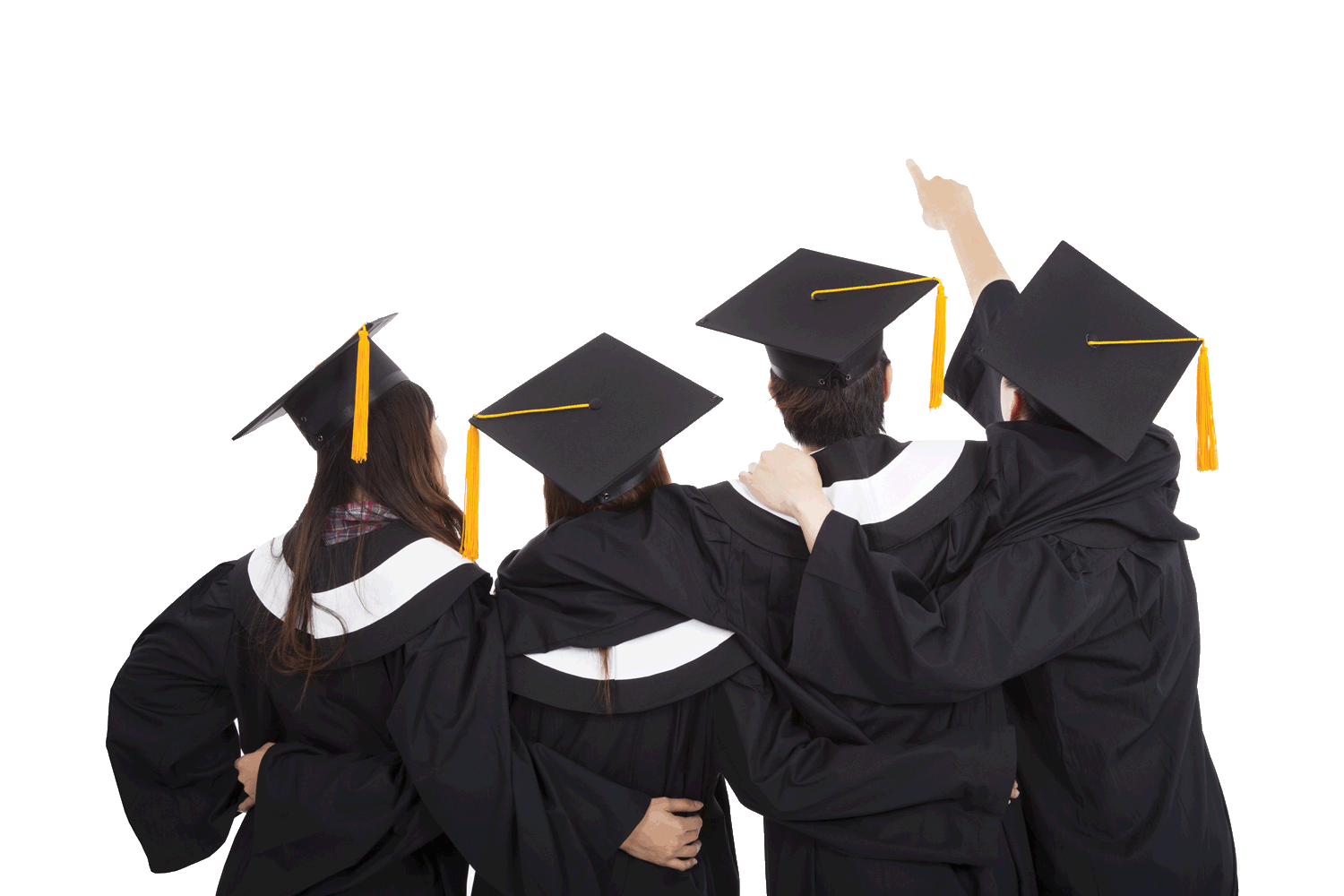 Cost of Developmental Courses
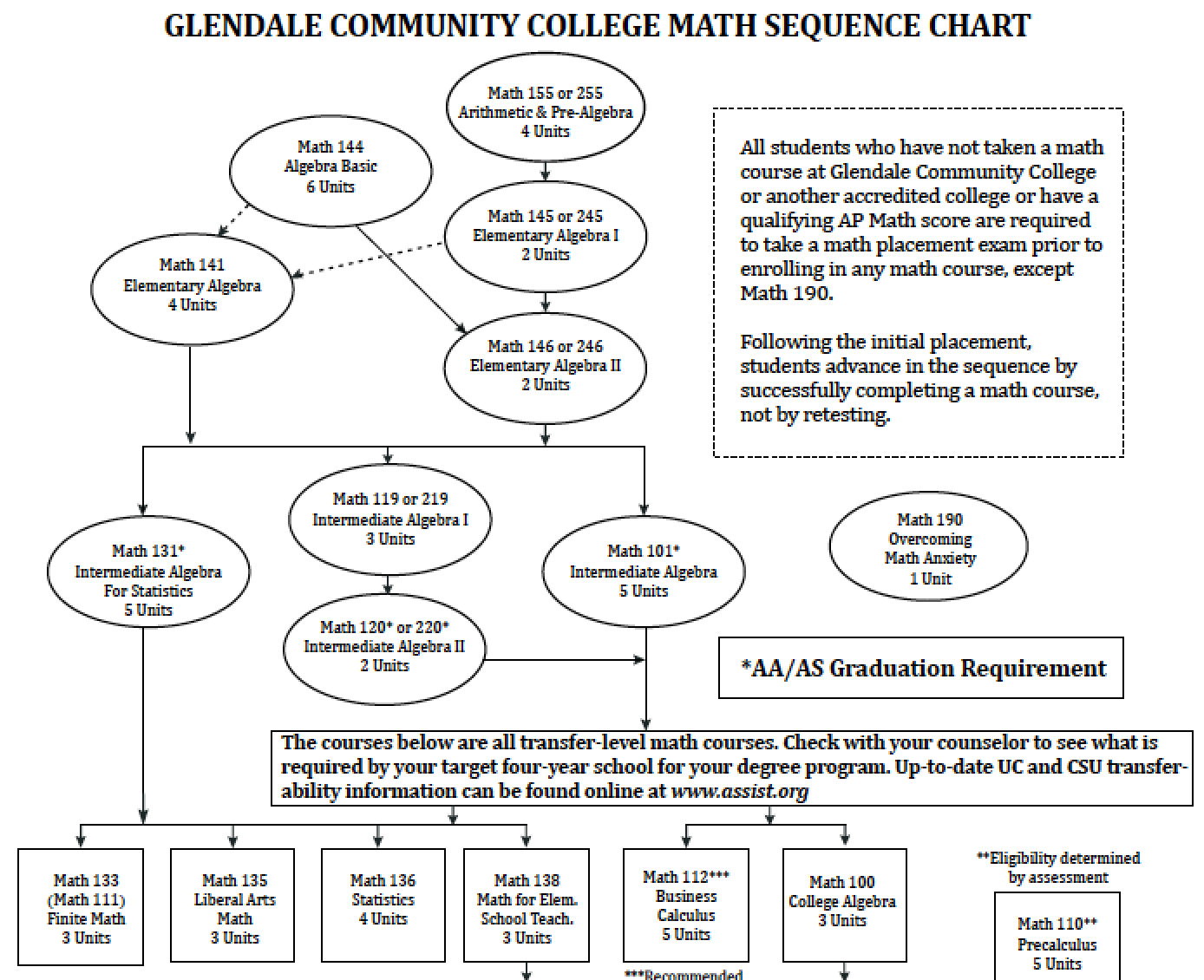 Costs
Time
Research at USU
We investigated factors related to successful completion of developmental mathematics courses: Math 0990: Beginning Algebra, Math 1010: Intermediate Algebra, Math 1050: College Algebra (Bagley, 2015)
Does Mindset predict…
Exam scores?
Pass/fail rates?
What factors, such as math anxiety, math attitudes, prior math preparation, multiplication fact fluency, breaks in school enrollment, etc. are related to pass/fail or course grades?
Methods
Survey administered at beginning and end of semester
Demographics
Preparation
Mindset (Dweck)
Math anxiety (AMAS, Hopko, et al.)
Math attitudes (Dartmouth)
RocketMath (Crawford):                           1-minute timed assessment of single digit multiplication
All students enrolled in and attending Fall 2014 semester
Math 990 
90% response rate
63% pass rate (of all enrolled)
Math 1010 
87% response rate
63% pass rate (of all enrolled)
Math 1050 
79% response rate
76% pass rate (of all enrolled)
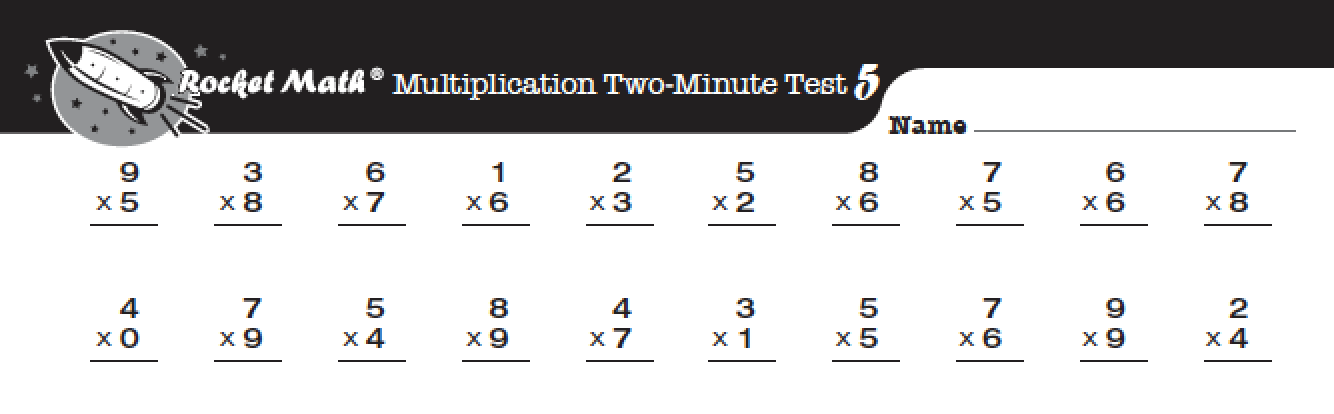 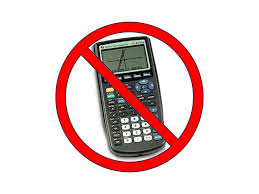 Student Factors Related to Developmental Math Success
Math 1050: College Algebra 
Self-perception of ability
Interest in math
Learning math anxiety
Anxiety
Math examination anxiety
Math 990: Beginning Algebra
Interest in math
Mindset
Learning math anxiety
Multiplication facts incorrect
Self-perception of ability
Math 1010: Intermediate Algebra 
Mindset
Interest in math
Self-perception of ability
Learning math anxiety
Anxiety
System Factors Related to Developmental Math Success
Instructors
Curricula/Materials
Texts
Online lessons and practice materials
Practice exams
Delivery (face to face, broadcase, online)
Supports, resources available to students
Tutoring
Student Support Services
Disability Resource Center
Methods
Review of online accessible information for Developmental math and successive courses
Course syllabi
Texts
Policies
Course support materials 
Practice exams
Faculty/staff lists and vitae, course assignments
Institutions
2-year, 4-year, master’s, doctorate, special focus, tribal
Public, private
Research activity, size, content focus
Selection
Syllabi located at approximately 25% of institution websites searched
Intentional selection of Research-1 Universities
Population N = 88 (2010)
Sample N = 12
Intentional selection of public 4-year colleges
Population N = 1920
Sample N = 4
Intentional + Random selection of public 2-year colleges
Population N = 1821 (2010)
Sample N = 10
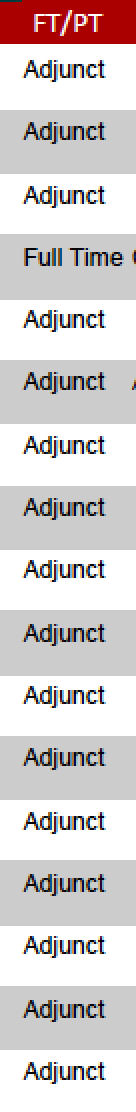 Findings Corroborated Research
Instructors
Over-reliance on upper-level undergraduate/ graduate student and adjunct instructors
Little to no teaching/pedagogical training provided
Findings Corroborated Research
Curricula/Materials
Few math texts, curricula, or materials aligned with Common Core or current evidence-based best practices
Most are strongly decontextualized and procedurally based
Over-representation of online or computer-based individual learning courses for developmental math when compared to higher math courses
Two Interesting Findings
Homework difficulty vs. exam difficulty
Messages to students in syllabi
Homework Difficulty vs. Exam Difficulty
Example from an intermediate algebra course
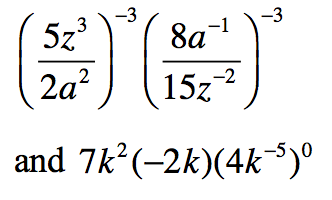 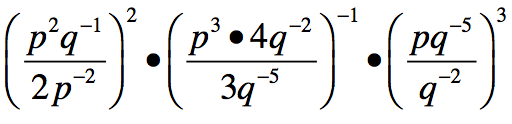 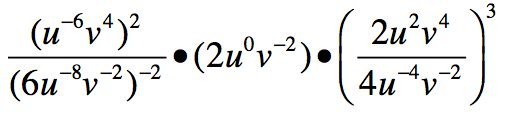 Messages in Syllabi
Community college syllabi 
Most messages were stated positively
Expectations were clearly stated/described
Success criteria focused on goals for passing
Nearly 50% of syllabi from 4-year and Research-1 institutions had punitive or negative messages
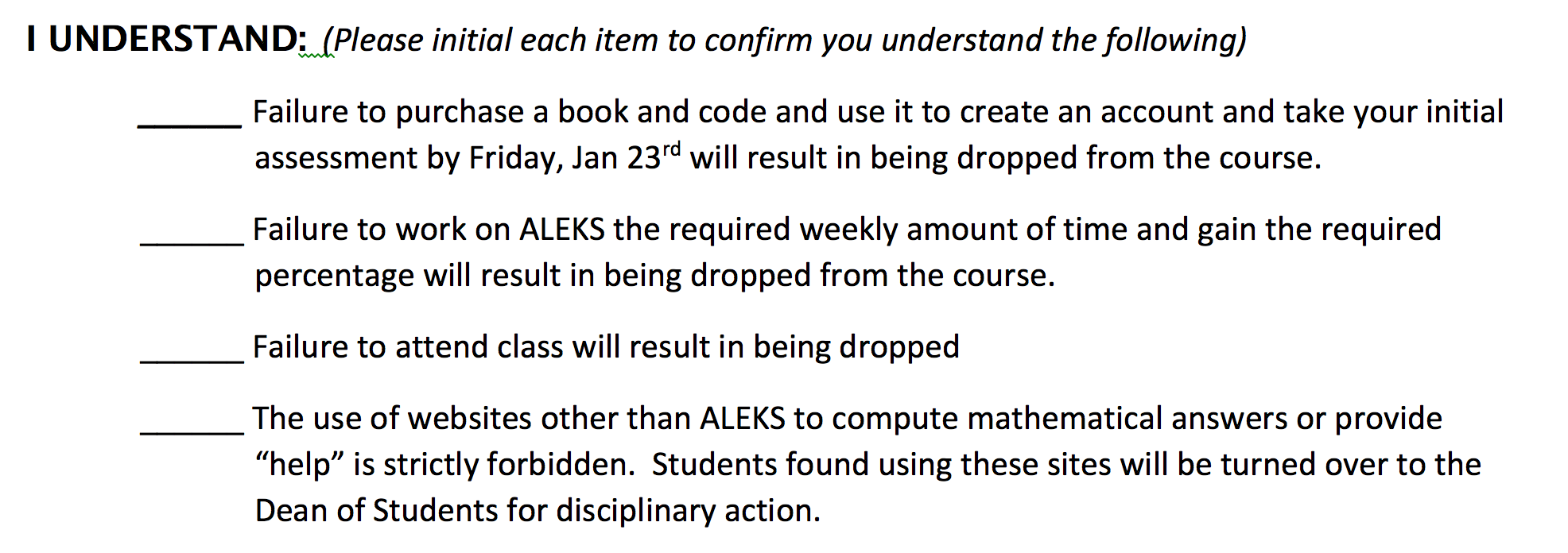 Summary: Developmental Courses
Students from underrepresented groups are overrepresented in developmental courses
Marginalized groups
Students learning English
First generation college students
Students from low-income homes
Only 1 in 4 students who take developmental courses graduate
Developmental math courses
Are taught mostly by adjuncts, undergraduate/graduate students
Are over-represented by online/computer-based individual learning courses
May include more negative or punitive messages in syllabi, particularly at institutions that award 4-year degrees
Question
Why are we placing students most at risk of dropping out in courses
Without highly qualified instructors?
Not heavily based in good instructional design principles and what we know works best from current research and best practices?
Content situated in relevant contexts
Pedagogy
Delivery
That include messages regarding punitive consequences or “failure” messages rather than focusing on behaviors that lead to success?
Discussion & Questions
Cathy Callow-Heusser     Education/Math Specialist      Utah State Office of Education      Multi-Tiered System of Supports Project
801-538-7952 
Cathy.Callow-Heusser@schools.utah.gov

Director of Developmental Math (retired)Department of Mathematics and StatisticsUtah State University
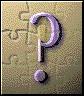